1
Stakeholder CommitteeMarket Analysis Briefing
January 22, 2018 | Loudoun County Comprehensive Plan
2
Market Analysis
Market Forecasts
Reviews third-party projections
Projects demand by real estate product type, demonstrating a comprehensive view of what Loudoun can support in the future
Allocates demand to five policy areas
Market Assessment
Provides insight into the evolving real estate market
Considers external forces and internal trends
Identifies factors that could affect future growth patterns
Highlights Provided in Foundations Report (March 2017)
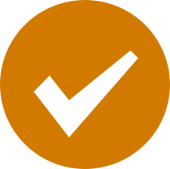 3
[Speaker Notes: - Market Assessment highlights included in the Foundations Report provided to the committee and public in March 2017]
Market Assessment
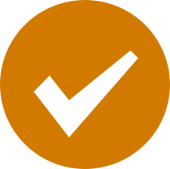 Informative tool providing insight on the real estate market
4
External Forces & Internal Trends
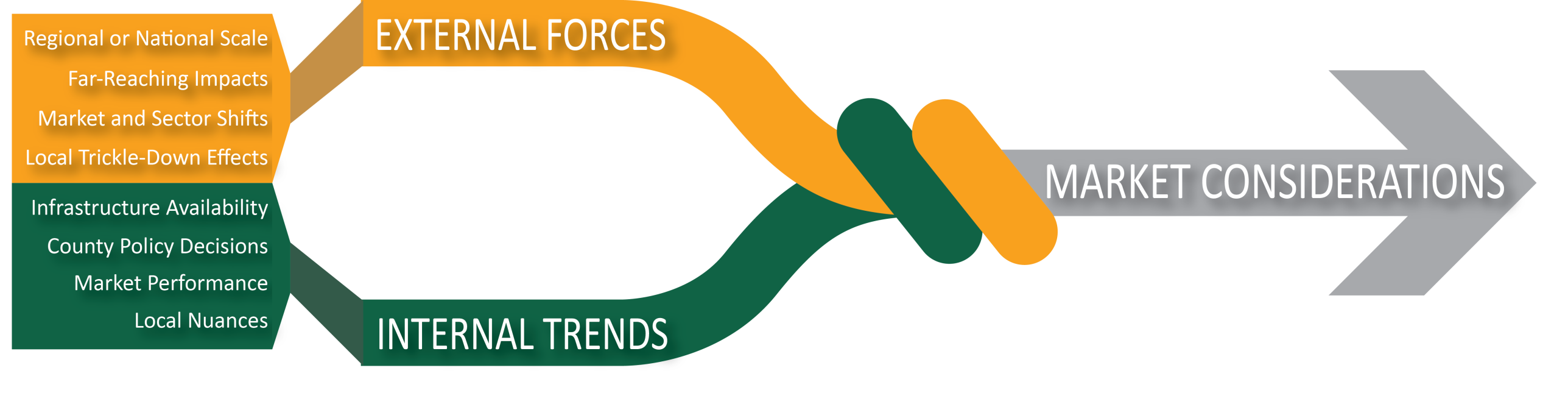 Regional & National Scale
Far-Reaching Impacts
Market and Sector Shifts
Local Trickle-Down Effects
Local Market Performance
Infrastructure Availability
Unique Economic Anchors
Local Nuances
5
[Speaker Notes: External forces occur at a macro-level scale outside the community, but often have subsequent effects on local growth, development, and regulations. 
Internal trends focus, more specifically, on how Loudoun County is leveraging or diverging from the documented external forces. 
Combined, these influencers provide a comprehensive view when considering future growth patterns and development potential in Loudoun County.]
Understanding People
Loudoun’s 373,000+ residents…
Tripled in size over 25 years
Anchor a fast-growing corridor in region
Consistent metrics
Growth in Baby Boomers
Increasing wealth
Ethnic diversification
Divergent metrics
Large family market
Under-represented by Millennials
Household sizes on the rise
Population Growth Trends, Loudoun County, 1990-2016
6
[Speaker Notes: People involves the investigation of evolving population dynamics that drive demand for real estate, including age cohorts, household size and composition, race and diversity, and income levels.]
Understanding Workforce
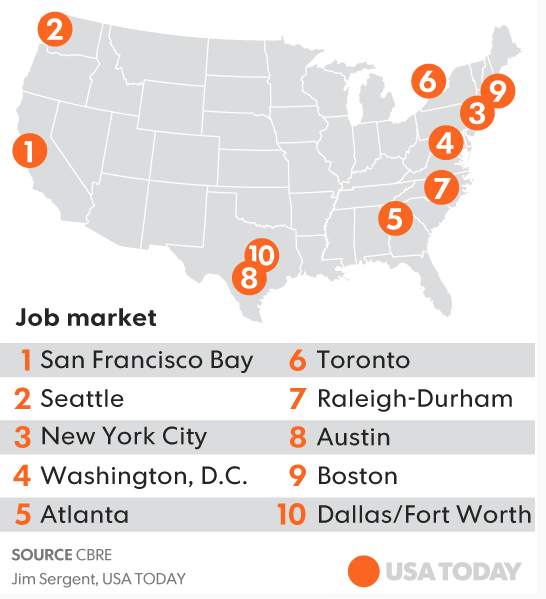 Not just a bedroom community, hosting +155,000 jobs 
Local job growth influenced by
Proximity to DC and Dulles
Clustering of tech jobs
Services for households, including education and healthcare
Agritourism
Growth has been consistent, with only one year of net loss in 2009
Tech 
Job Market
7
[Speaker Notes: Workforce investigates employment-based metrics, highlighting shifts in industry sectors likely to drive patterns of wage growth, business location, and site selection.]
Understanding Place | Residential
Housing stock more than doubled since 2000
Single-family detached dominant housing product
Response to family market
High median value per unit
Demand for apartments has outpaced supply
Vacancy 
Rents
Comparison of Median Home Value, 2007-2017v
8
[Speaker Notes: Loudoun will continue to be an attractive place for residential development given its geographic location in the region, school system performance, and notable quality of life measures. 
Demand for residential product will need to meet a wide variety of preferences, driven by attractiveness for families, young adults forming new households, and downsizing occurring in the Baby Boomer generation. 
The extension of the Metrorail Silver Line into Loudoun County will create opportunities for higher-density residential that capitalizes on proximity to transit.
As residents in the county seek to age in place, accommodations for a continuum of care and a range of housing types, tenures, and price points, should be considered.]
Understanding Place | Retail
Highly evolving
Second-most active sector (by building permits)
Average shopping center vacancy is 4.0%, rents are on the rise
Retail performance varies, and is influenced by
Location
Year constructed
Type of center
9
[Speaker Notes: Retail markets tend to experience more fluctuation than other real estate property types. While national trends indicate retail market is “on the rise”, investment and development opportunities ranked the lowest of all major sectors.
Performance of retail centers varies widely, depending on product type and location. 
Online shopping has changed the face of retail across the country. Initially, the internet allowed retailers to connect with their customers in different ways. It also encouraged the establishment of more specialty stores, typically requiring smaller footprints. Retail spaces and shopping centers have used design elements to better convey brand and messaging that has been expanded through an online experience.
Although online shopping has pulled some activity away from brick and mortar stores, it will not supplant the need for these spaces. In fact, consumers are shopping for the best deals using both online and in-store options.]
Understanding Place | Office
Location selection and design are shifting
Local activity slower than other sectors
No high-density office in last decade
Low-density is 88.9% total
Regionally and locally, the office sector is soft, BUT strong leasing is occurring near transit stations in Fairfax
Comparison of Office Vacancy Rates, 2011-2016
10
[Speaker Notes: Office space located in well-designed suburban mixed-use projects or near urban central business districts have achieved success in attracting talent-seeking companies and young, educated workers.
Urban office space is experiencing a resurgence across the nation.
Regionally, vacancy rates have been on the rise, impacted by the Recession, more efficient use of office space, and consolidations of professional service groups, most notably legal firms.
In the last year, the region’s strongest concentrations of leasing were reported in Rosslyn, Reston, and Tysons Corner, locations that offer access to transit and/or integrated land uses that have become attractive to both young professionals and major employers.]
Understanding Place | Industrial
Year-End Megawatt Absorption, 2016
Local market dominated by
Flexible work spaces
Warehousing and data centers
Vacancy rates at historic lows
Data centers are most active sector (by building permits)
1/3 of national megawatt absorption
Strong demand expected with continued transition to the cloud
11
[Speaker Notes: The square footage for data centers nearly doubled between 2010 and 2015, through rapid development of space in eastern Loudoun County. 
Data centers represent one of Loudoun County’s most active real estate sectors. 
Loudoun hosts more than 75 data centers with approximately ten million square feet in operation and another three million that is being planned or developed. 
Approximately 70% of the world’s internet traffic passes through Loudoun County’s data center alley.]
Market Forecasts
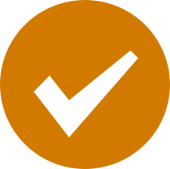 Unconstrained forecasts used to suggest future growth potential
12
The forecasts are…
Unconstrained and based on demand, excluding impacts by
Policy Decisions
Land Availability
Political Will
Public Sentiment
Considerations of what the real estate market would support if no constraints existed
An initial step in a process that can be leveraged to envision future potential in Loudoun County
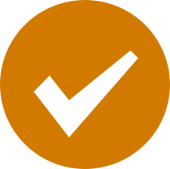 13
The forecasts are not…
Predictive of what will happen between now and 2040
Constrained to consider how Loudoun chooses to grow in the future
Part of a policy document that reflects community preferences
14
The Role of the Market Forecasts
15
[Speaker Notes: Why do we start with unconstrained forecasts? 
Why did we create new forecasts beyond FIC?]
Third-Party Forecast Review
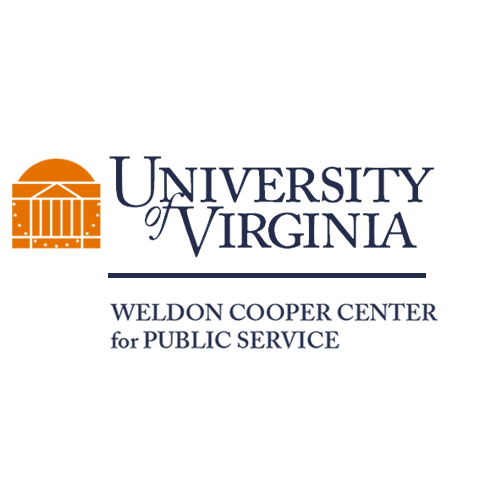 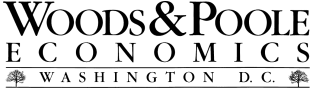 Weldon Cooper Center for Public Service
Woods & Poole Economics
Moody’s Analytics
Housing Needs Assessment
2017 Fiscal Impact Committee Guidelines
Metropolitan Washington COG
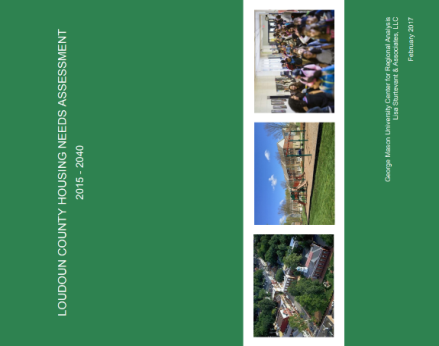 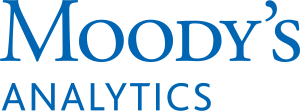 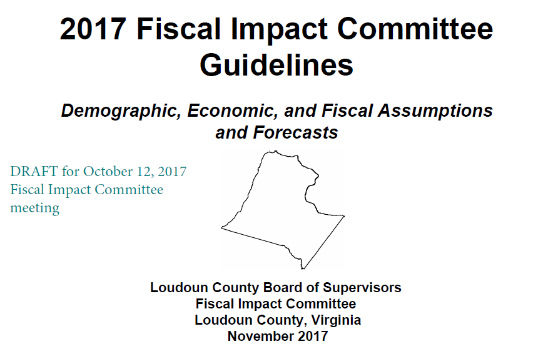 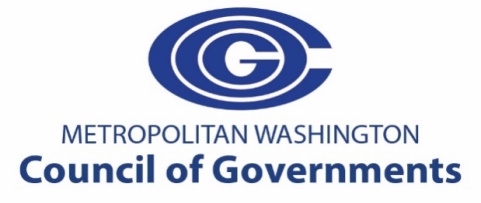 16
[Speaker Notes: Explain color scheme above – dark green is unconstrained, lighter green is constrained.

Stress in talking points that this process took a comprehensive look at the Loudoun market an considered multiple sources to determine potential future growth. 

The first phase of the market forecast process included a thorough review of a variety of third-party population and employment projection sources. 
The sources, selected through consultation with Loudoun County, will be used to guide the creation of low, medium, and high scenarios for growth through the year 2040. They include both unconstrained and constrained visions of growth. 

Weldon Cooper – Unconstrained
Woods & Poole – Unconstrained
Moody’s – Unconstrained
Housing Needs Assessment – Blended (Households, Unconstrained / Employment, Constrained)
FIC – Constrained
COG - Constrained]
2040 Forecasts (low, medium, high)
Population
Employment
Demand:
Residential
Retail
Hospitality
Office 
Industrial
Data Centers
17
Population Forecasts
Comparison of Population Forecast Scenarios, 2015-2040
Consider [unconstrained] third party sources and local factors
Five-year increments incorporates Metrorail
Potential population growth through 2040:
Low: 	   +192,900
Medium:   +219,600
High: 	   +254,600
18
[Speaker Notes: Unconstrained forecasts provide an indication of future growth in Loudoun County, and consider the county’s geographic location in the region, demographic and economic trends, tourism, and real estate market performance.
The Metrorail is assumed to be complete in all scenarios, and variation in the forecasts is impacted by Loudon’s position in the region and competitive advantage.
Forecasted population growth is used to project demand for housing and retail.

Metrorail consideration – residential land uses will likely be the first to develop around Ashburn Station, increasing the population earlier than employment

As a point of comparison: 
Between 1990 and 2015 Loudoun County experienced an increase of approximately 299,492 people, a 343% growth rate.]
Employment Forecasts
Comparison of Employment Forecast Scenarios, 2015-2040
Methodology consistent with population forecasts
Further considers regional momentum, success, and partnerships
Potential job growth through 2040:
Low: 	   +110,700
Medium:   +126,400
High: 	   +144,300
19
[Speaker Notes: Employment forecasts are based on interpretations of third-party datasets.
Economic development and job growth is a function of regional success and partnership. As such, the forecasts represent a market-driven employment projection that considers Loudoun’s capture of regional momentum. 

Highest growth sectors:
Professional and Technical Services 
Accommodation and Food Services 
Construction 
Educational Services 
Retail Trade 

As a point of comparison: 
Between 1990 and 2015 Loudoun County experienced an increase of approximately 114,000 jobs, a 285% growth rate.]
Demand Forecasts | Residential
Comparison of Housing Demand Forecast Scenarios, 2015-2040
Forecast Methodology
Based on population forecasts
Apply blended 3.0 household size and 4.3% vacancy rate factors (FIC)
Potential housing demand through 2040:
Low: 	   +65,800 units
Medium:   +74,900 units
High: 	   +89,500 units
20
[Speaker Notes: Residential housing unit demand is based on the population and household projections for Loudoun County.
Housing projections presented in this analysis are based on the assumption of unlimited land, unlimited infrastructure, and political will.
Population residing in group quarters are netted out, so not to create unnecessary demand for individual housing units.

EXPLAIN BLENDED (see below):
Population was converted to households using averages that Loudoun County currently utilizes for internal forecasting purposes. The county uses specific household sizes for different product types, ranging from 1.97 persons per household for multifamily to 3.78 for single-family in a suburban setting. Overall, the blended average household size is approximately 3.0, and is expected to moderately decline over the forecast period.

Vacancy rate assumptions required to convert new household growth into demand for housing units is based on assumptions utilized by Loudoun County for internal forecasting efforts. The vacancy rate assumption used was a blended average of 4.3%. Vacancy rate assumptions for individual product types in the future range from 2.0% for suburban single-family detached product to 6.5% for multifamily. These rates are consistent with macro-level indicators in a healthy residential market, as well as with performance trends currently demonstrated today.

FIC Guideline assumptions were deemed appropriate based on local market research.

As a point of comparison:
Between 2005 and 2015 Loudoun County experienced an increase of approximately 34,640 housing units, a 38% growth rate.]
Demand Forecasts | Residential
Housing Unit Forecast by Type, Medium Scenario, 2015-2040
21
[Speaker Notes: Be prepared to explain why SFD percentage trends downward: 

Diversification of housing stock in the future will cause the total share of SFD housing units to decline. While it will continue to be the most prominent product type, SFA and MF will take up more of the share than currently.]
Demand Forecasts | Retail
Retail changing rapidly
Forecast Methodology
Based on household growth and future spending potential
Breaks out demand by retail type based on current spending patterns
Potential retail demand through 2040:
Low: 	   +11.9 M square feet
Medium:   +13.8 M square feet
High: 	   +15.7 M square feet
Comparison of Retail Demand Forecast Scenarios, 2015-2040
22
[Speaker Notes: The retail market nationally has been changing at a rapid pace. This new evolution of the market has not been tested thoroughly in the long-run, and does leave unknowns in terms of retail demand in the future. The forecasts provided in this section are for planning purposes only.

The 2015-2040 retail demand for Loudoun County was forecasted using the following method:
1. Calculating the county’s total household income in five-year increments by applying the forecasted households to average income projections derived from ESRI
2. Estimating the county’s expenditure potential based on reported data that indicates the percentage of income spent on various retail goods and services
3.  Determining Loudoun County’s sales through 2040, taking into account leakage resulting from resident commuting patterns
4. Estimating sales inflow from non-County residents, include those who work there, tourists, and commuters traveling through to reach other destinations
5. Converting retail sales to square feet based on sales per square feet data by type of retail]
Demand Forecasts | Hospitality
Impacted by business travel, group reservations, and tourism
Forecast Methodology
Based on growth in business travel and holds other factors constant
Considers job growth in sectors most likely to generate overnight stays
Potential hotel demand through 2040:
Low: 	   +3,540 rooms
Medium:   +4,060 rooms
High: 	   +4,640 rooms
23
[Speaker Notes: Employment forecasts were leveraged to determine the potential increase in 12 key sectors that most commonly generate business travel. Then, based on the current number of hotel rooms per employee in these sectors, the same rate was carried forward into the future. The rate was unchanged because current occupancy and room rates indicate that the market is healthy, and the industry is reacting by delivering new product to meet growing demand.]
Demand Forecasts | Office
Forecast Methodology
Based on employment growth, particularly office-occupying positions
Assumptions for space for employee deviate from FIC guidelines 
Potential office demand through 2040:
Low: 	   +9.1 M square feet
Medium:   +10.3 M square feet
High: 	   +11.7 M square feet
Comparison of Office Demand Forecast Scenarios, 2015-2040
24
[Speaker Notes: The office demand forecast relies on demand generated by office-occupying jobs. To forecast the increase in office-occupying employment, office shares were applied to each industry projection for Loudoun County. 
Forecasted office-occupying jobs were then used to estimate demand for square footage. National trends indicate a declining amount of office space per employee, with companies seeking to more efficiently utilize space. 

WHY DID WE DEVIATE FROM FIC:
Assumptions in this portion of the analysis deviate from the approved 2017 FIC guidelines to reflect trends that are impacting most major metros across the United States. This is due to company’s desire for more collaborative work space, fewer offices, technology advances that result in smaller servers/printers/etc, and opportunities for telecommuting. 

Based on feedback from the Department of Economic Development, for the purpose of the office forecasts, the employee per square foot assumptions are assumed to start at 220 square feet, declining to 200 square feet over the planning horizon.

Peaks driven by opening of Metrorail stations…office and retail uses are expected to be more delayed than residential uses surrounding the stations. These uses are less adverse to risk of a new station opening, so tend to wait for other announcements and establishment.]
Demand Forecasts | Industrial
Includes heavy industrial, flex, and warehouse
Forecast Methodology
Based on employment growth, particularly industrial-occupying positions
Assumptions for space for employee consistent with FIC guidelines 
Potential industrial demand through 2040:
Low: 	   +7.9 M square feet
Medium:   +9.2 M square feet
High: 	   +10.7 M square feet
Heavy industrial makes up less than 5% of future demand
25
Demand Forecasts | Data Centers
Forecast Methodology
Evaluated on employment growth, particularly jobs that would generate demand for new data centers
Adds in factor to account for large-scale drop in users
Assumptions for space for employee are consistent with FIC guidelines 
Potential data center demand through 2040:
Low: 	   +18.6 M square feet
Medium:    +21.4 M square feet
High: 	   +24.0 M square feet
Comparison of Data Center Demand Forecast Scenarios, 2015-2040
26
[Speaker Notes: Data centers are another industry that have taken the real estate market by storm in the last decade as more technology storage gravitates towards the cloud. 

Since data centers are difficult to forecast using only an incremental job growth methodology, this analysis also relies on a ‘drop-in’ demand factor. The term ‘drop-in’ is used in this analysis to describe a large-scale, single-use employer that chooses to locate in a community. This type of user is not something that traditional forecasting methodology (by any source) would be able to accurately predict.

Some data centers may locate in flex space (previously forecasted), mimicking a trend that is currently occurring in Loudoun County.
	Drop-in factors range from 3.5 between 2015 and 2020 to 1.00 towards the end of the forecast period. 
	The 25-year demand totals are consistent with estimates Loudoun County department of Economic Development are aware of through land acquisition activities.

Demand declines as need for cloud-based storage is addressed, which is expected to happen within the next 5-10 years.]
Geographic Allocation
Countywide Forecasts (low, medium, and high)
Allocation to Policy Areas 
3 Metrorail Tax Districts
27
[Speaker Notes: Assume development trends continue for Rural Policy Area]
How Forecasts Will Be Used
Fiscal Modeling
Unconstrained 
Market Forecasts                (maximum forecasted demand)
Constrained Preferred Land Use Forecasts (identify growth thresholds)
Travel Demand Modeling
28
[Speaker Notes: Why do we start with unconstrained forecasts? 
Why did we create new forecasts beyond FIC?]